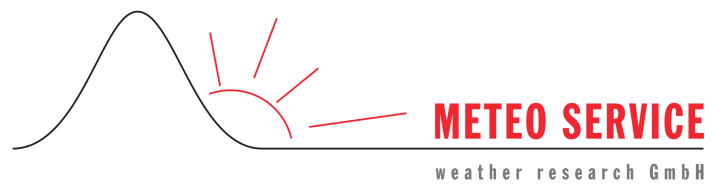 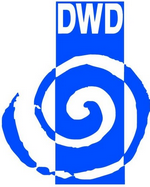 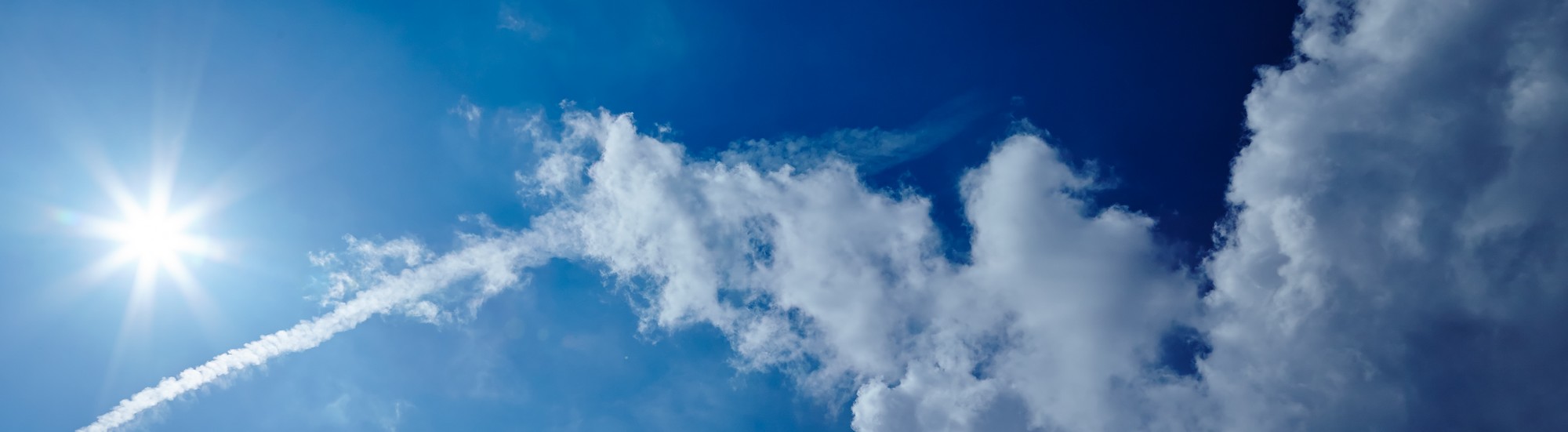 Statistical Interpretation in Germany
the last 50 Years
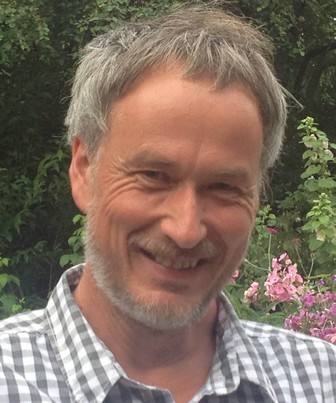 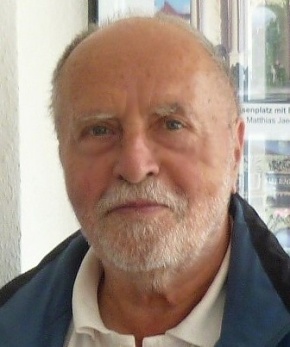 Klaus Knüpffer
Konrad Balzer
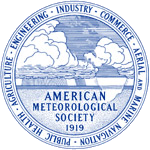 Meteo Service weather research GmbH
Berlin, Germany
Deutscher Wetterdienst (Ret.)
Potsdam, Germany
Phoenix, 06.01.2015, Harry R (Bob) Glahn Symposium
Outline
Statistical Interpretation in Germany – the last 50 Years
2015
1950s
1965
1990
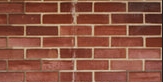 Konrad Balzer
Klaus Knüpffer
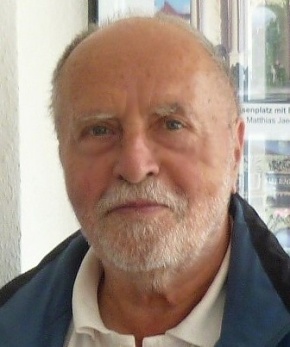 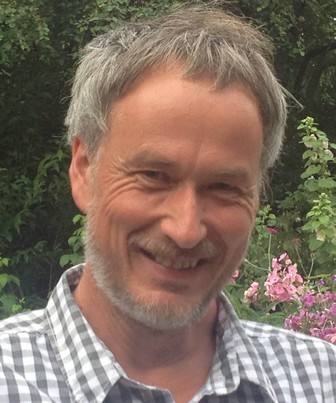 06.01.2015
Statistical Interpretation in Germany - the last 50 Years | Meteo Service weather research GmbH
2
1
Konrad Balzer
1950s
1965
2015
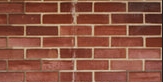 1965
During the 1950s the question had been debated:

deductive, dynamic modeling based on laws of physics or 
inductive, statistical approach
Today we know: The answer is and, not or.
06.01.2015
Statistical Interpretation in Germany - the last 50 Years | Meteo Service weather research GmbH
3
1953
1955
1958
1
Konrad Balzer
1950s
1965
2015
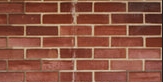 Some (West) German voices
H. Flohn (Meeting of (West) German Met. Society in Garmisch-Partenkirchen):- Proposed development of objective-statistical methods of point prediction based on predicted upper troposphere weather maps.
H. Flohn (Meeting of German Met. Society in Berlin(West)):- coupling of statistical and theoretical approaches is promising
W. Schwerdtfeger (Met. Rundschau, 1955, p 59f):- It is essential to put statistical research aside the numerical research
06.01.2015
Statistical Interpretation in Germany - the last 50 Years | Meteo Service weather research GmbH
4
1963
1966
1969
1
Konrad Balzer
1950s
1965
2015
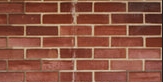 Former East Germany (the 60s)
W. Böhme (Meeting of Met. Society of East Germany):- statistical entropy as a measure for uncertainty of prognostic statements reaches a minimum at a certain combination of statistical and numerical techniques.
If a forecaster uses a method which is based on laws of atmospheric dynamics then his disadvantage against the machine is that the machine considers these laws in a more comprehensive way. If, however, a forecaster relies more on certain rules then his disadvantage against the objective statistical procedures is related to insufficiencies of human memory (Böhme, 1969).
Foundation of the group 'Synoptical Research' at the Central Weather Forecasting Office of East Germany, Potsdam: H. Maede, M. Buttenberg, K. Balzer (since 1967):  Since 1970: real time medium range forecasts based on analogous cases using geopot. height 500 hPa : AF.
W. Böhme: 'Head of former East German Natl. Weather Service'
W.H. Klein: Objective Forecasts of Surface Temperature for one to three days in advance (J. Appl. Meteor., 5, 137-147): First operational Perfect Prog system
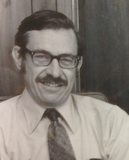 06.01.2015
Statistical Interpretation in Germany - the last 50 Years | Meteo Service weather research GmbH
5
1963
1966
1969
1
Konrad Balzer
1950s
1965
2015
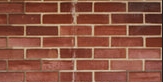 Former East Germany (the 60s)
W. Böhme: 'Head of former East German Natl. Weather Service': If a forecaster uses a method which is based on laws of atmospheric dynamics then his disadvantage against the machine is that the machine considers these laws in a more comprehensive way. If, however, a forecaster relies more on certain rules then his disadvantage against the objective statistical procedures is related to insufficiencies of human memory.
W. Böhme (Meeting of Met. Society of East Germany):- statistical entropy as a measure for uncertainty of prognostic statements reaches a minimum at a certain combination of statistical and numerical techniques.
Foundation of the group 'Synoptical Research' at the Central Weather Forecasting Office of East Germany, Potsdam: H. Maede, M. Buttenberg, K. Balzer (since 1967):  Since 1970: real time medium range forecasts based on analogous cases using geopot. height 500 hPa : AF.
W.H. Klein: Objective Forecasts of Surface Temperature for one to three days in advance (J. Appl. Meteor., 5, 137-147): First operational Perfect Prog system
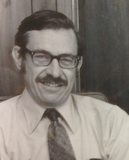 06.01.2015
Statistical Interpretation in Germany - the last 50 Years | Meteo Service weather research GmbH
6
1970
1972
1976
1980s
1
Konrad Balzer
1950s
1965
2015
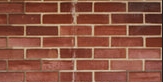 1. WMO Symposion on Statistical Interpretation of Broad Scale NWP Products into Local Weather Elements. Spiritus Rector: L. Bengtsson.
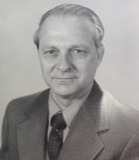 K. Balzer became more and more philosophical head of the 'Synoptic Research' group and my major intellectual guide.
Automated production and verification of AF forecasts
Glahn & Lowry: The use of Model Output Statistics in objective weather forecasting: J. Appl. Meteor., 11, 1203-1211
I studied Meteorology at Humboldt University Berlin, was operational forecaster for 3 years at the Central Weather Forecasting Office of East Germany, Potsdam and developed a scheme how in an ideal weather forecasting system would look like in an ideal world (that is one with unlimited computing power).
06.01.2015
Statistical Interpretation in Germany - the last 50 Years | Meteo Service weather research GmbH
7
1989
1990
1993
1994
2
Klaus Knüpffer
1950s
1965
2015
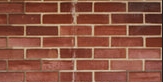 there was no statistical weather forecasting system in operation at Deutscher Wetterdienst (German Natl. Weather Service) DWD
 DWD overtook AFREG-Mix (analog cases + regression, multi model mix) from K. Balzer. He was responsible then also for verification at DWD. His work became inspired by the work of A. Murphy.
K. Knüpffer and D. Haalman: founded Meteo Service weather research GmbH instead
 specialized in all aspects of MOS
 provides MOS services worldwide, based on the GFS model (and subsequent others), for any interested customer
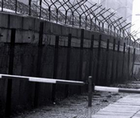 1. ECAM (European Conference on Applications of Meteorology)
THE WALL CAME DOWN
I used my first opportunity to visit Bob Glahn at TDL in summer of 1990. I appreciated Bob's kindness and hospitality from the very first meeting which was followed by more visits later in the 1990s.
My proposal to affiliate a 'European Centre for Statistical Post-Processing' to ECMWF was encouraged
by the idea of TDL and
by success of his first MOS system (developed for the private Dutch company Meteo Consult Wageningen (now: Meteo Group) 
unfortunately this proposal was in vain
06.01.2015
Statistical Interpretation in Germany - the last 50 Years | Meteo Service weather research GmbH
8
2
Klaus Knüpffer
1950s
1965
2015
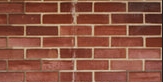 1999
06.01.2015
Statistical Interpretation in Germany - the last 50 Years | Meteo Service weather research GmbH
9
2
Klaus Knüpffer
1950s
1965
2015
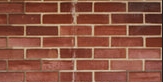 2010
MSwr-MOS applications
Standard weather element forecasts 

Aviation Auto-TAF:	Globally, gridded, based on MOS coefficient 	interpolation

NowCast applications
Radar and lightning MOS, CellMOS, WarnMOS

Wind and solar energy forecast 

Water level forecasts
06.01.2015
Statistical Interpretation in Germany - the last 50 Years | Meteo Service weather research GmbH
10
2
Klaus Knüpffer
1950s
1965
2015
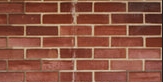 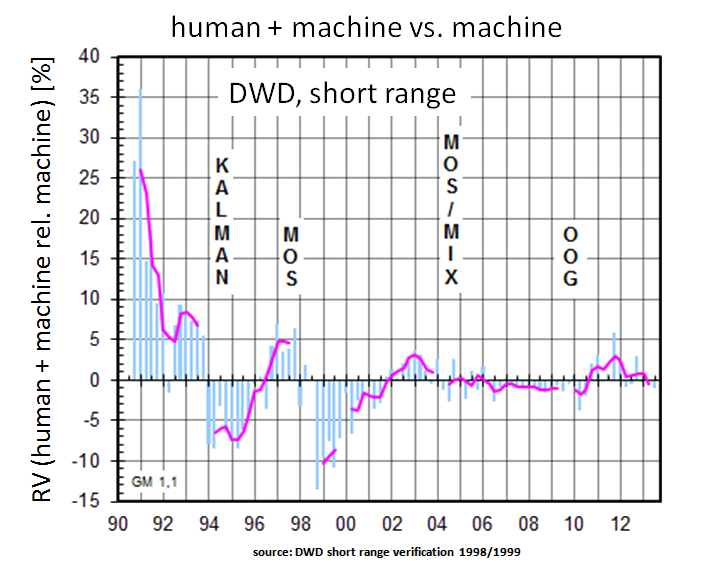 ©P. Lorenz
06.01.2015
Statistical Interpretation in Germany - the last 50 Years | Meteo Service weather research GmbH
11
2
Klaus Knüpffer
1950s
1965
2015
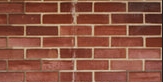 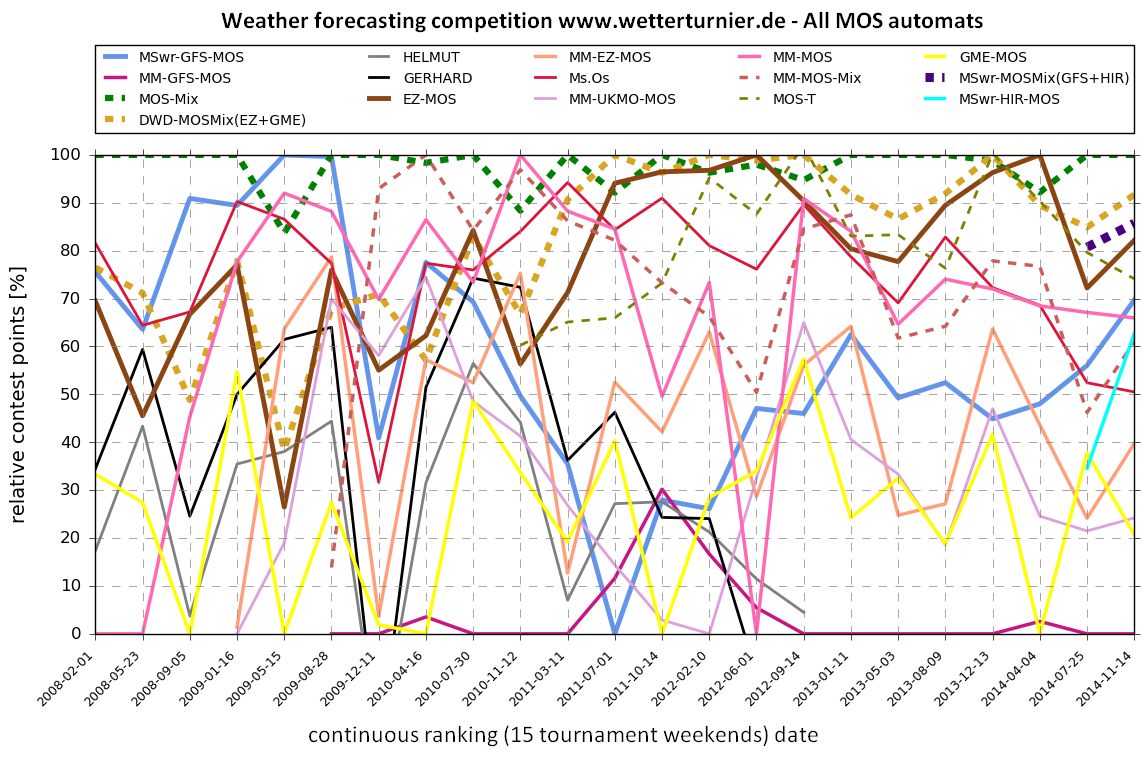 ©P. Lorenz
06.01.2015
Statistical Interpretation in Germany - the last 50 Years | Meteo Service weather research GmbH
12
2
Klaus Knüpffer
1950s
1965
2015
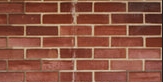 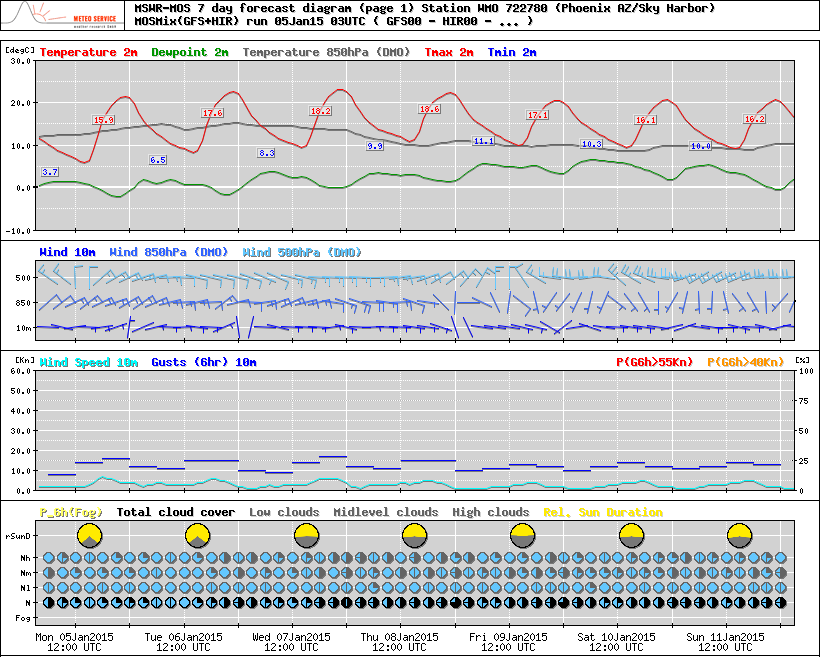 MSwr-MOS forecast diagram Phoenix, 06Jan15
©P. Lorenz
06.01.2015
Statistical Interpretation in Germany - the last 50 Years | Meteo Service weather research GmbH
13
2
Klaus Knüpffer
Bob once asked how a three-man company can do all this MOS stuff. One answer is:


Only general solutions which work for all elements (or at least classes of elements) are used and
high level informatics designed by D. Haalman developed 20 years ago
06.01.2015
Statistical Interpretation in Germany - the last 50 Years | Meteo Service weather research GmbH
14
2
Klaus Knüpffer
Last but not least: MOS is a perfect way to combine all the valuable predictive information we gather

The better the numerical models the better the MOS, and the better the MOS the better the final forecaster

            Co-operation between these three system components is the key

Comparative verification and competitions are powerful tools to explore strengths and weaknesses of the components, with the goal to further optimize the forecasting systems

We always think of Bob with gratitude, for the important milestones he has accomplished, to push our community further into that direction
06.01.2015
Statistical Interpretation in Germany - the last 50 Years | Meteo Service weather research GmbH
15
2
Klaus Knüpffer
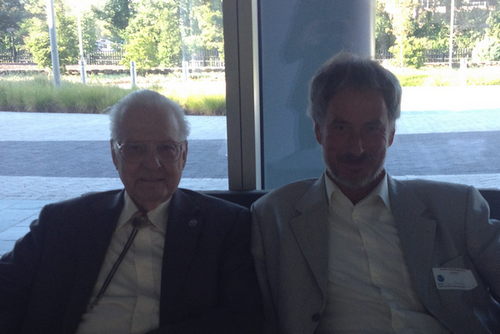 Bob, ever shining diamond, we wish you a long life, in the dark room - keeping beating ghosts off – and outside: Always among the ones who honest you and who love you.
06.01.2015
Statistical Interpretation in Germany - the last 50 Years | Meteo Service weather research GmbH
16
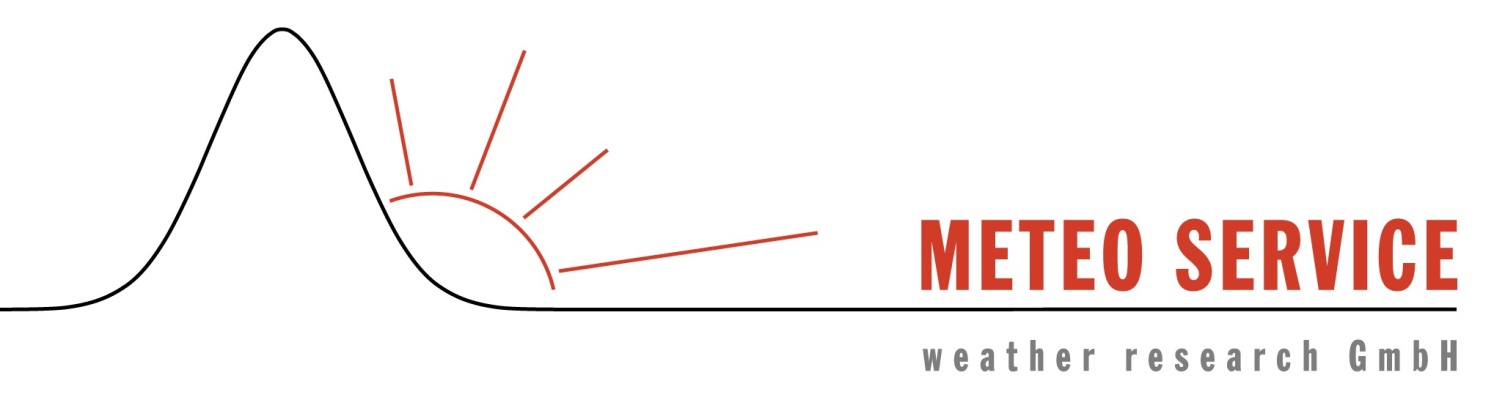 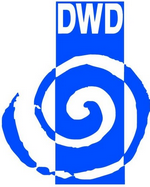 Thank you for your attention
We welcome your questions, suggestions, comments!
klaus@mswr.de
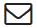 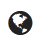 www.mswr.de
konrad.balzer@gmx.de
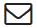 06.01.2015
Statistical Interpretation in Germany - the last 50 Years | Meteo Service weather research GmbH
17